Climate
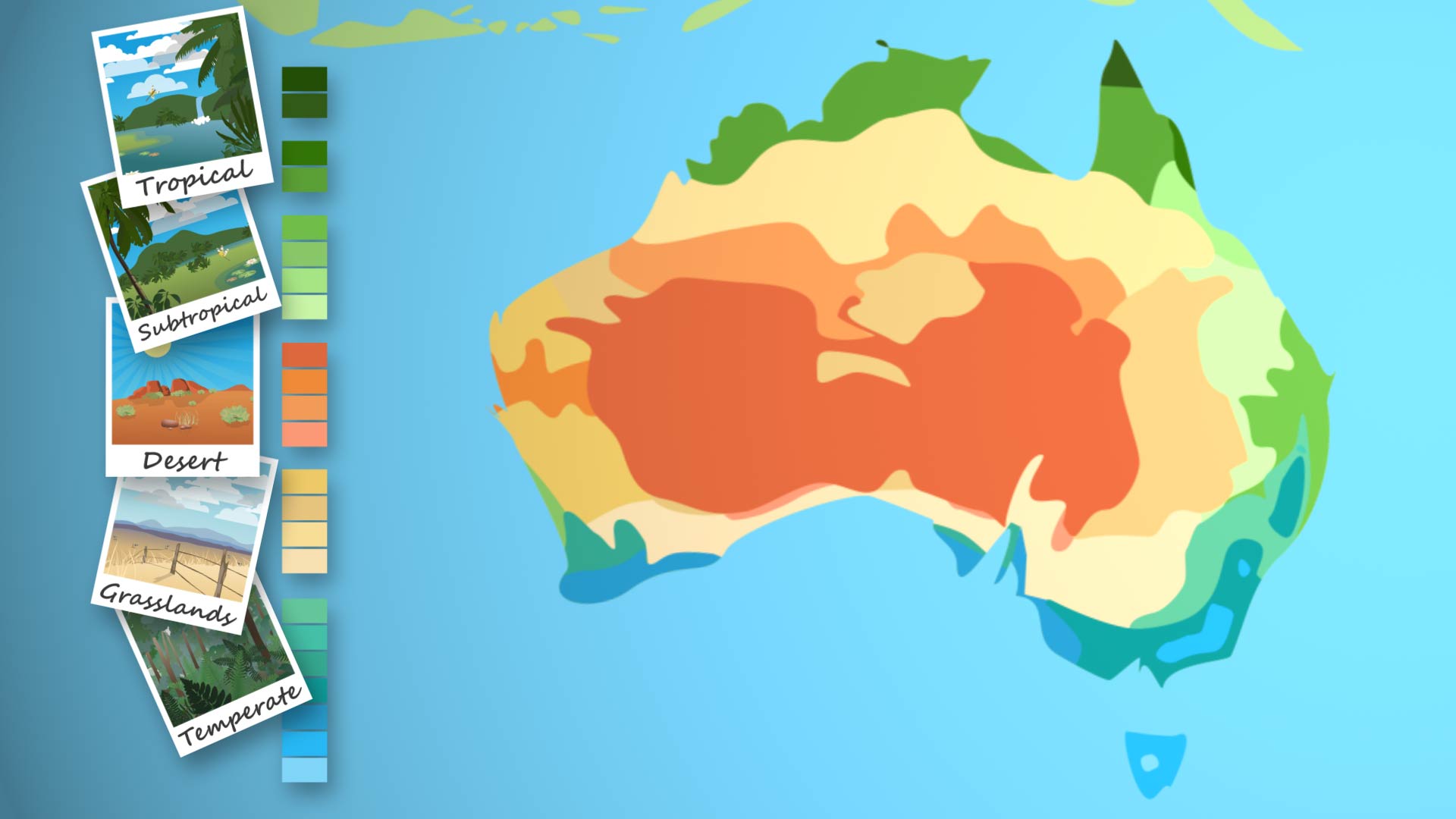 Climate
Long-term average weather conditions that occur in a particular region
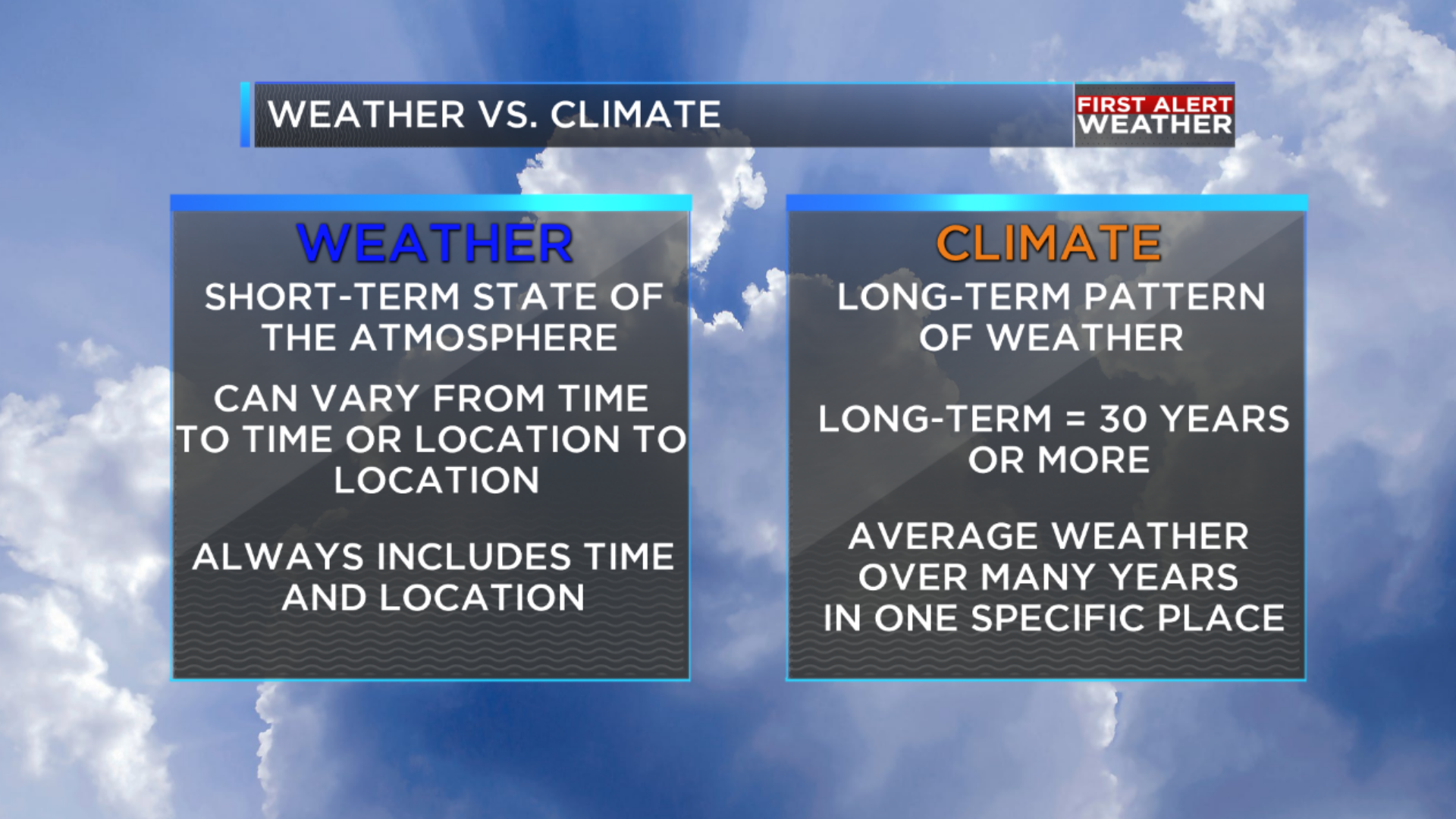 Weather
Atmospheric conditions of a certain place at a certain time
Climate Types
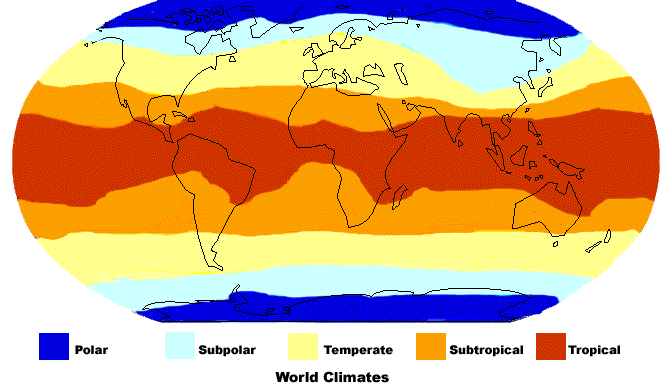 Factors That Affect Climate
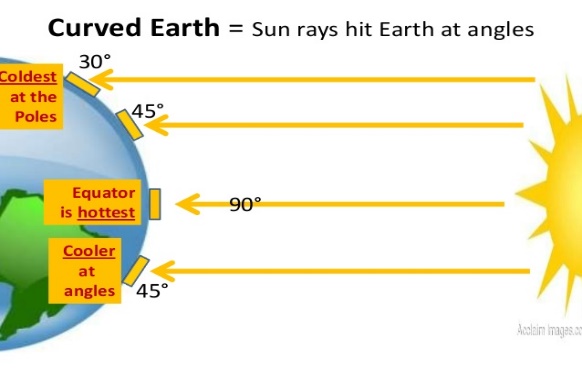 Latitude
Near the poles, receive less solar energy and have lower average temperatures
Near the equator, receive more solar energy, have higher average temperatures
Factors That Affect Climate
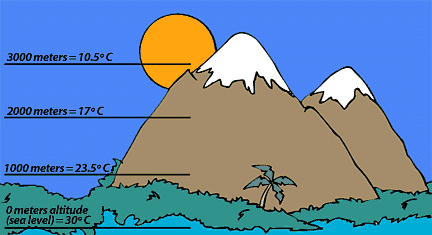 altitude
As altitude increases, temperature decreases
Factors That Affect Climate
Large Bodies Of Water
Specific heat of water is 6 times higher than land
Climates on the coasts are more constant
Open currents modify climate
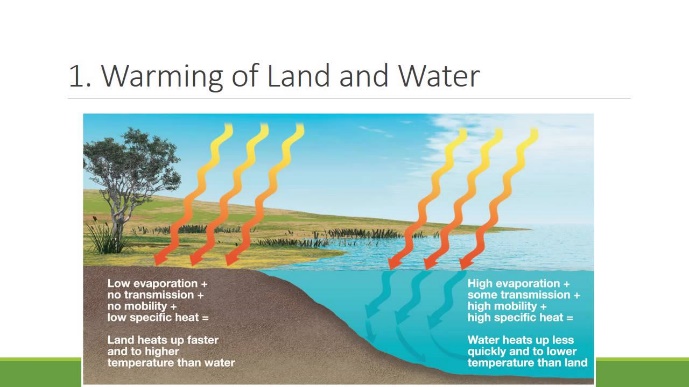 Factors That Affect Climate
Rain Shadow
Upwind side: much rain, abundant vegetation
Downwind side:  low rain, little vegetation
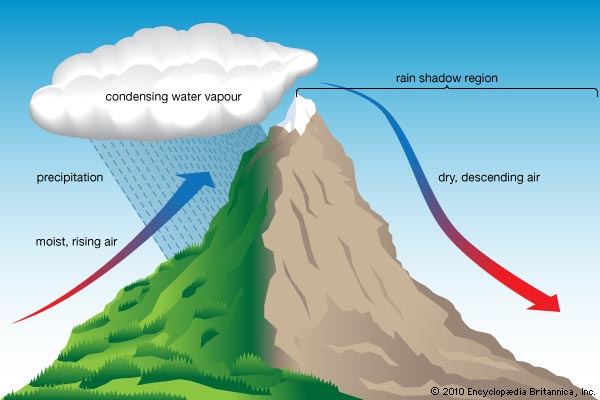 Long Term Climate Cycles
Ice Ages
Cold periods lasting from hundreds to millions of years when glaciers covered much of the Earth
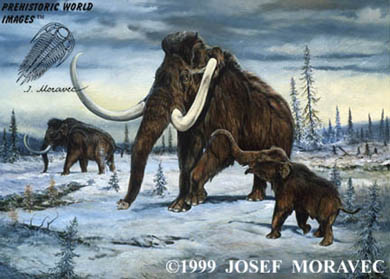 Long Term Climate Cycles
Interglacials
Warm periods that occur between Ice Ages
Current interglacial, Holocene Epoch, began 10,000 years ago
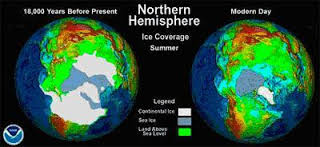 Long Term Climate Cycles
Causes of Long term Climate cycles
Amount solar energy reaching the Earth 
Shape of Earth’s orbit
Circular=below average temps
Elliptical=higher temps
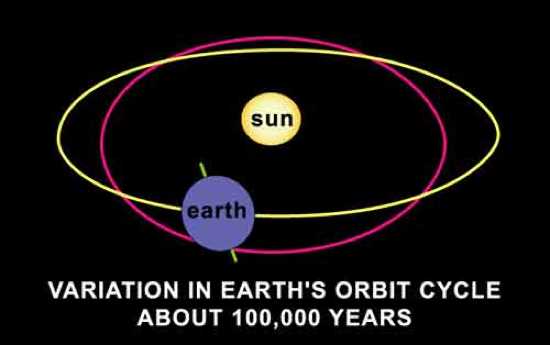 Long Term Climate Cycles
Causes of Long term Climate cycles
Tilt of the axis
Changes in 41,000 year cycles
Decrease in tilt may cause decrease in temp
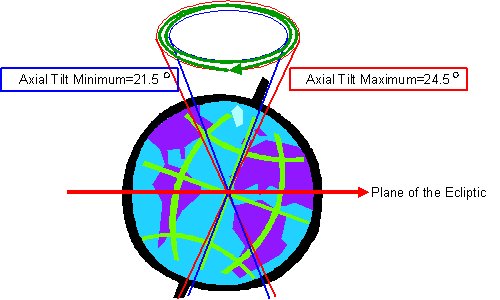 Long Term Climate Cycles
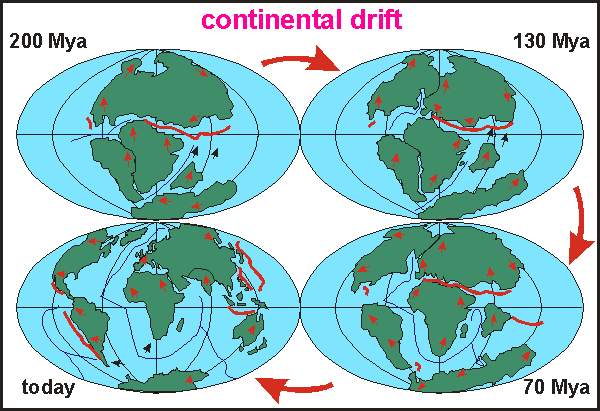 Causes of Long term Climate cycles
Slow movement of Earth’s continents


Changes in ocean circulation
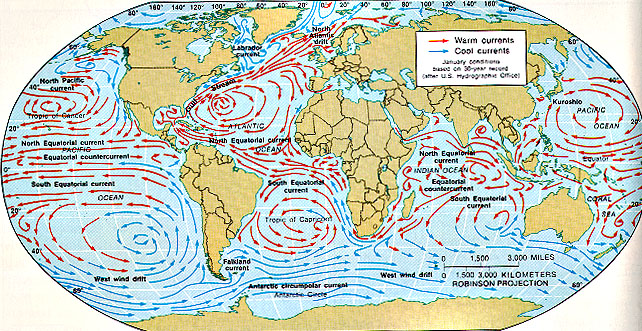 Short Term Climate Cycles
Seasons
Changes in amounts of solar energy received at different latitudes at different times of year
Tilt of Earth’s axis
Solstices and equinoxes
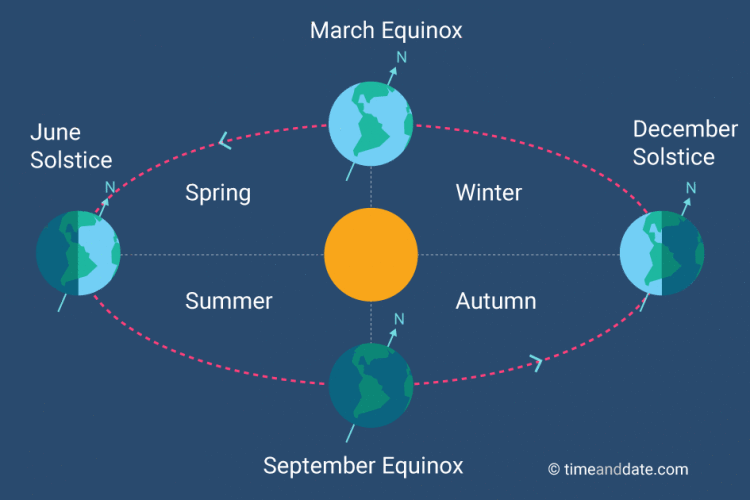 Short Term Climate Cycles
El Nino
Southern Oscillation
combined ocean and atmospheric cycle
Weakens trade winds
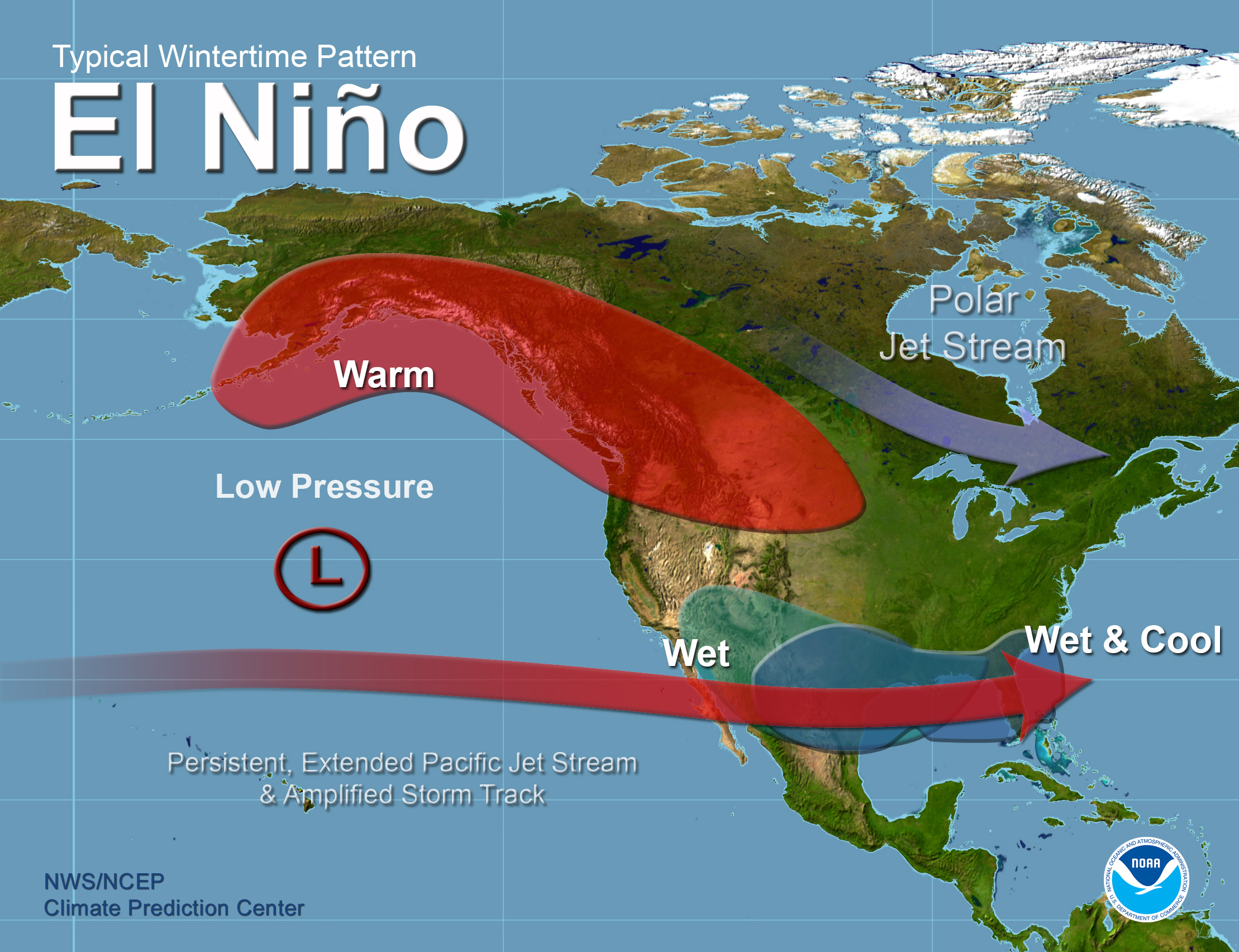 Short Term Climate Cycles
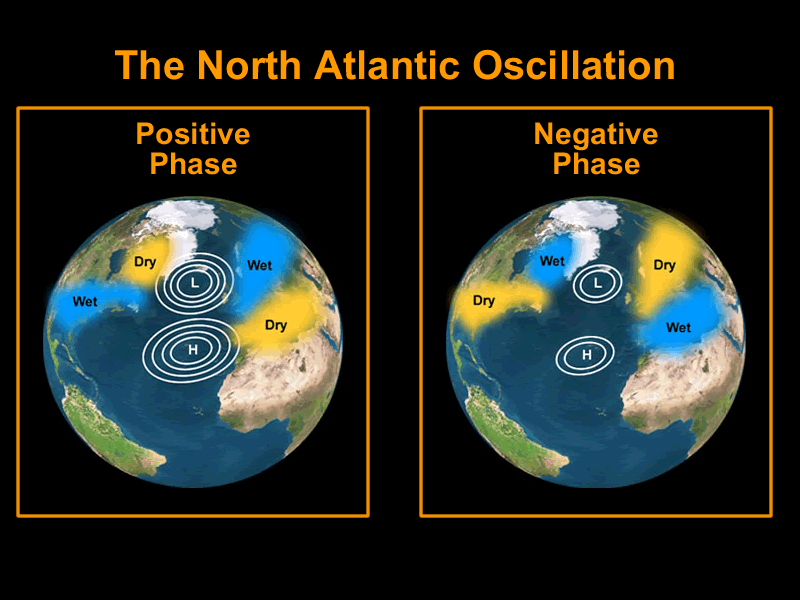 North Atlantic Oscillation
Changes position of the jet stream
Short Term Climate Cycles
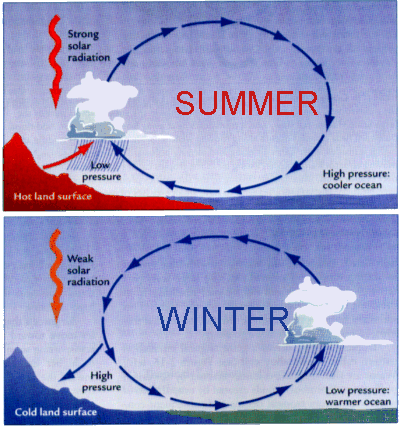 Monsoons
A wind circulation pattern that changes direction with the seasons
Brings heavy rain in summer
Caused by temperature differences between ocean and land
Short Term Climate Cycles
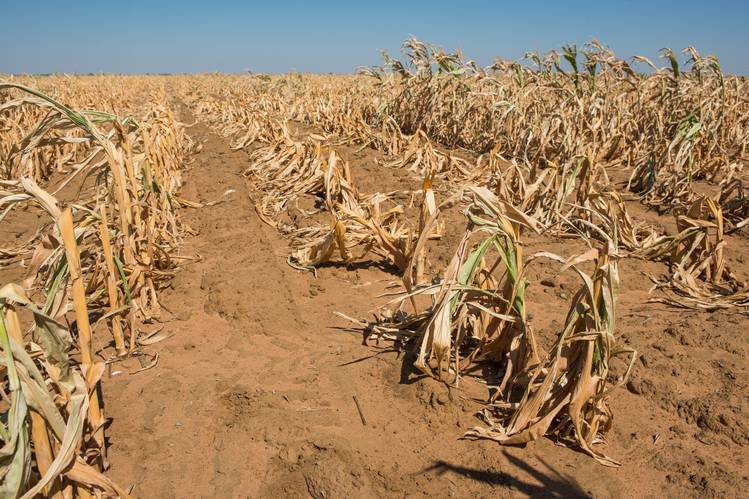 Drought
Period with below average precipitation
Often accompanied by heat waves (periods of unusually high temperature)
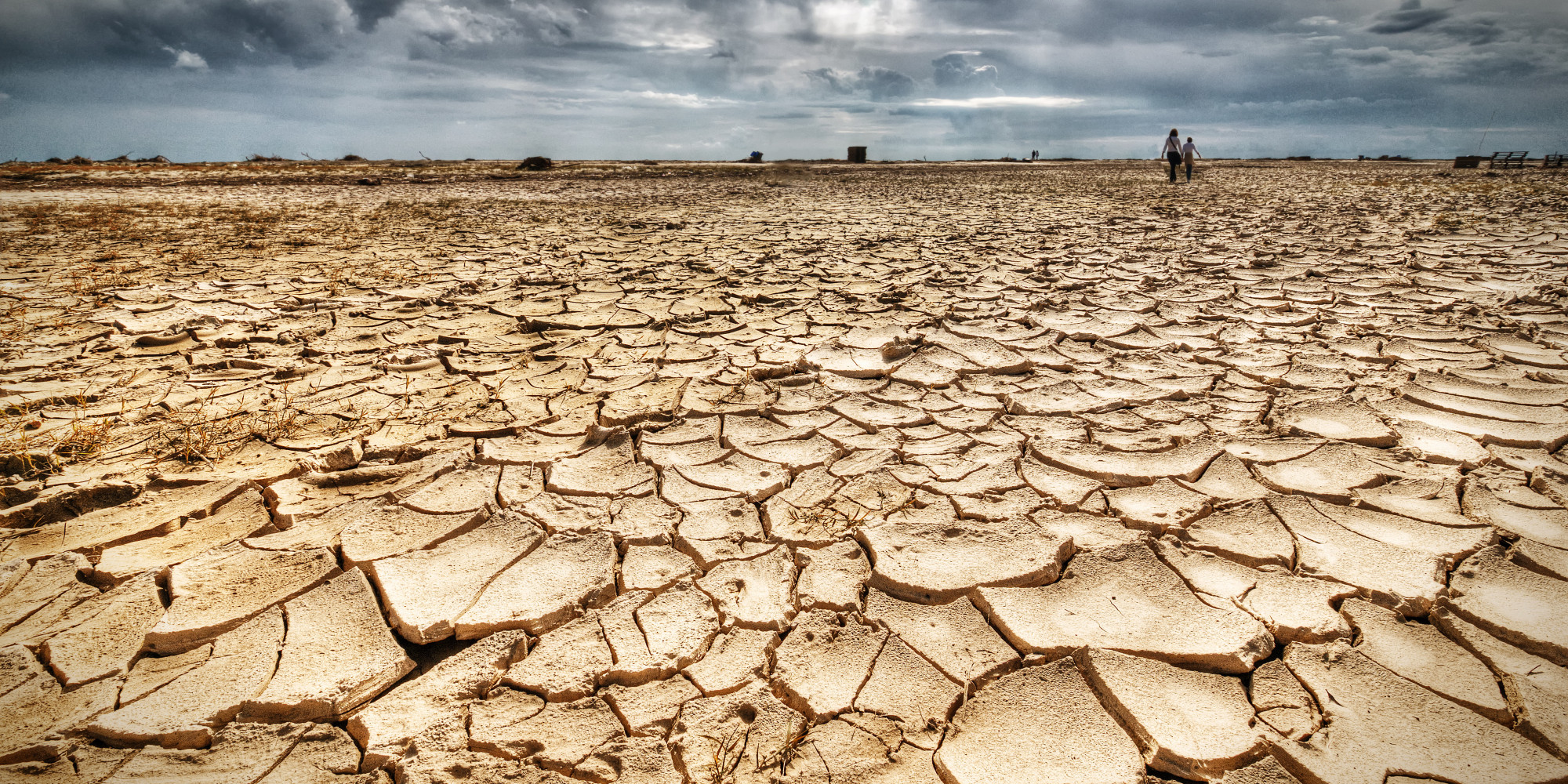 Short Term Climate Cycles
Cold Wave
Long periods of unusually cold temperatures
Caused by a continental polar air mass staying over a region
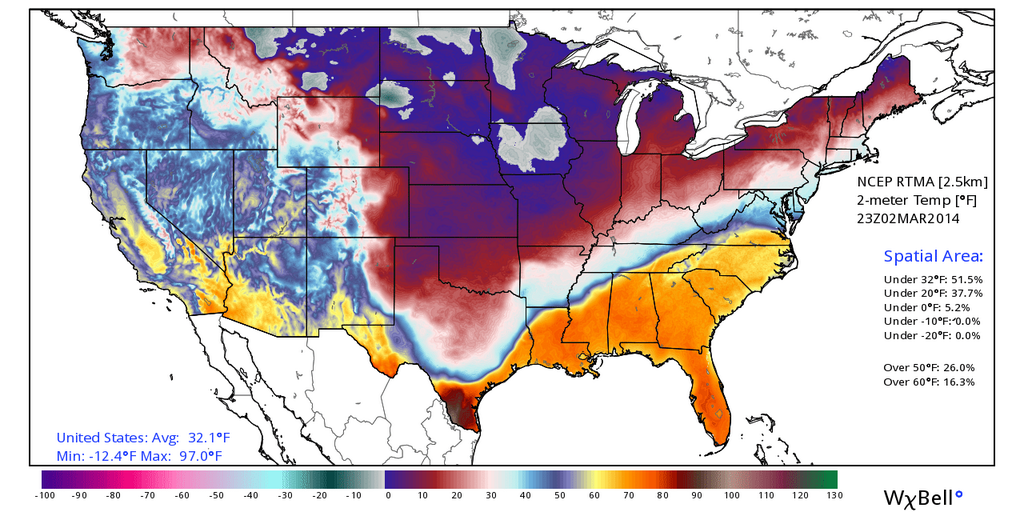 Human Impact on Climate Change
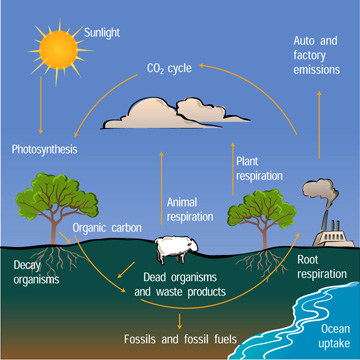 Carbon Cycle
Series of processes that continuously move carbon on earth
Human Impact on Climate Change
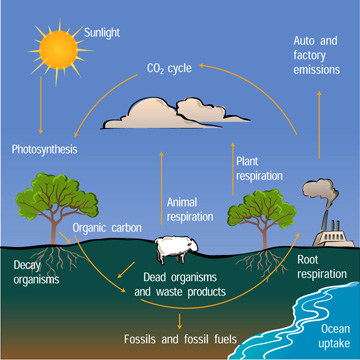 Carbon Cycle
Sources of carbon
Cellular respiration by humans and animals
Volcanoes
Forest fires and deforestation
Decomposition
Burning fossil fuels
Uses of carbon
Stored in fossil fuels
Photosynthesis
Absorbed by water
Human Impact on Climate Change
Global Warming
The rise in Earths average surface temperature during the past 100 years
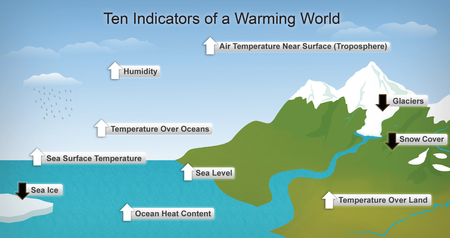 Human Impact on Climate Change
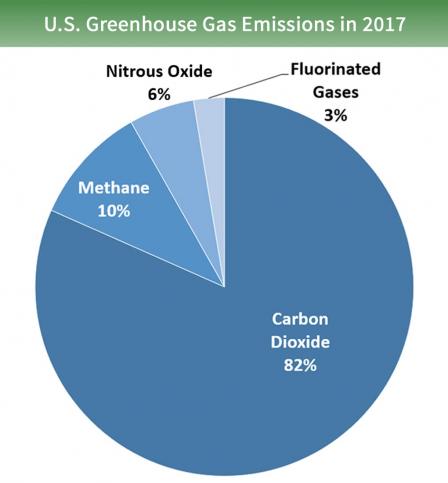 Greenhouse gases
Gases in atmosphere that absorb Earth’s outgoing infrared radiation (CO2, methane)
Human Impact on Climate Change
Increasing Greenhouse gases
Human Causes
Increasing population
Burning fossil fuels
Deforestation
Cutting down trees
Less CO2 is removed from Earth
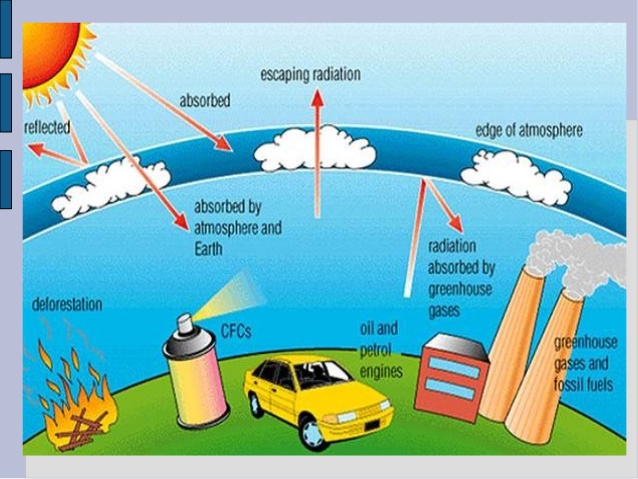 Human Impact on Climate Change
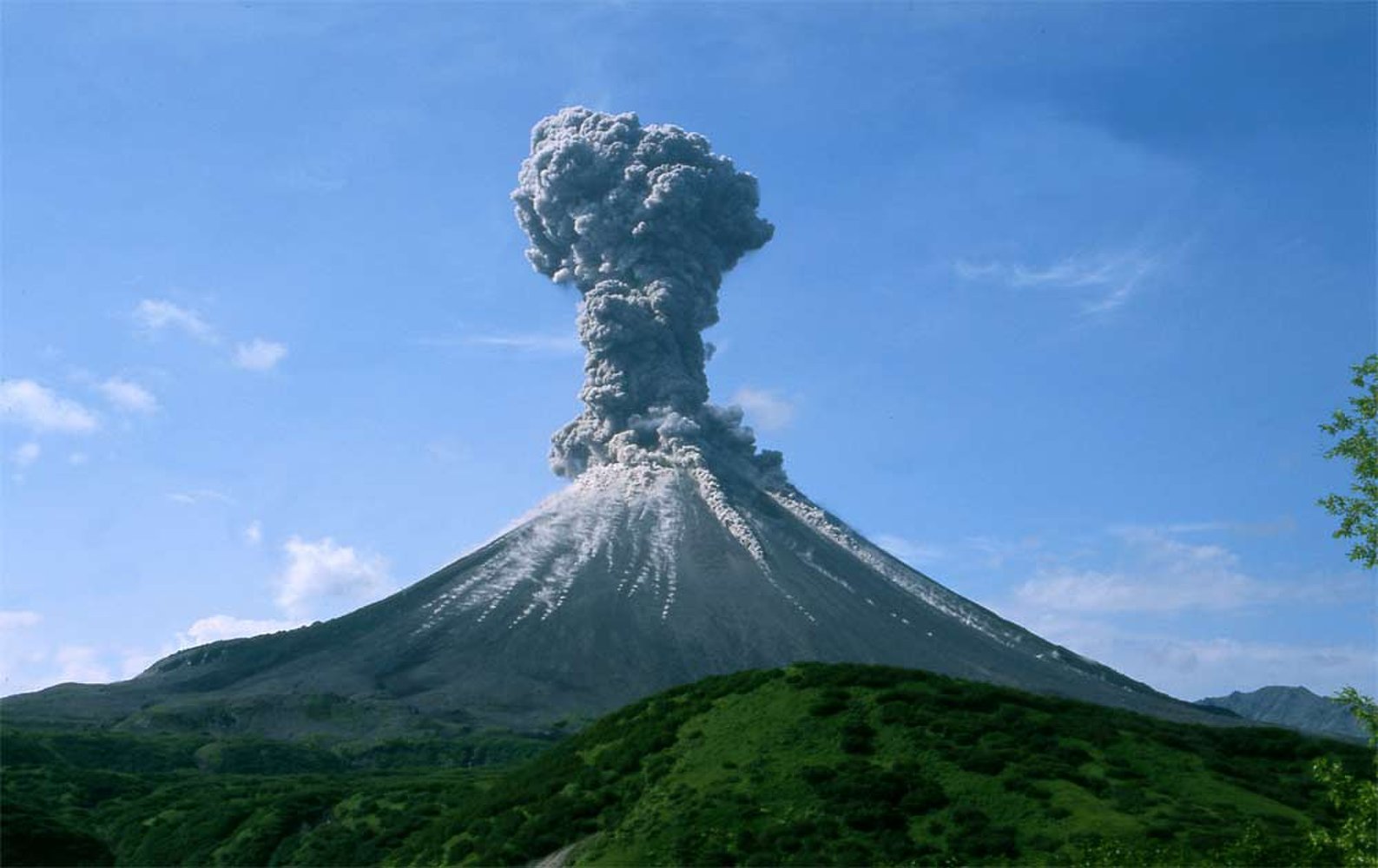 Increasing Greenhouse gases
Natural Causes
Volcanic eruptions
Forest fires
Cellular respiration in organisms (releases CO2)
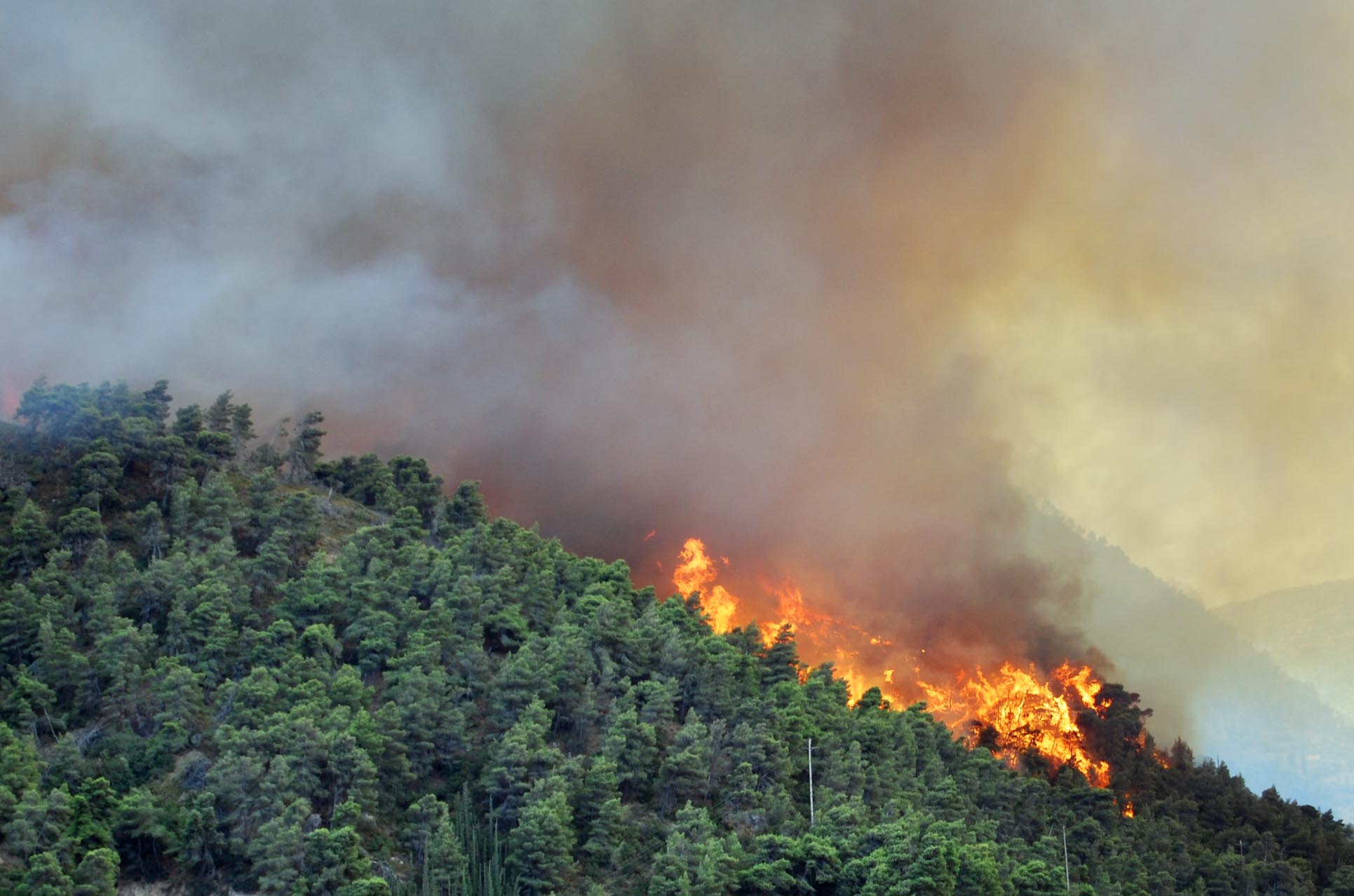 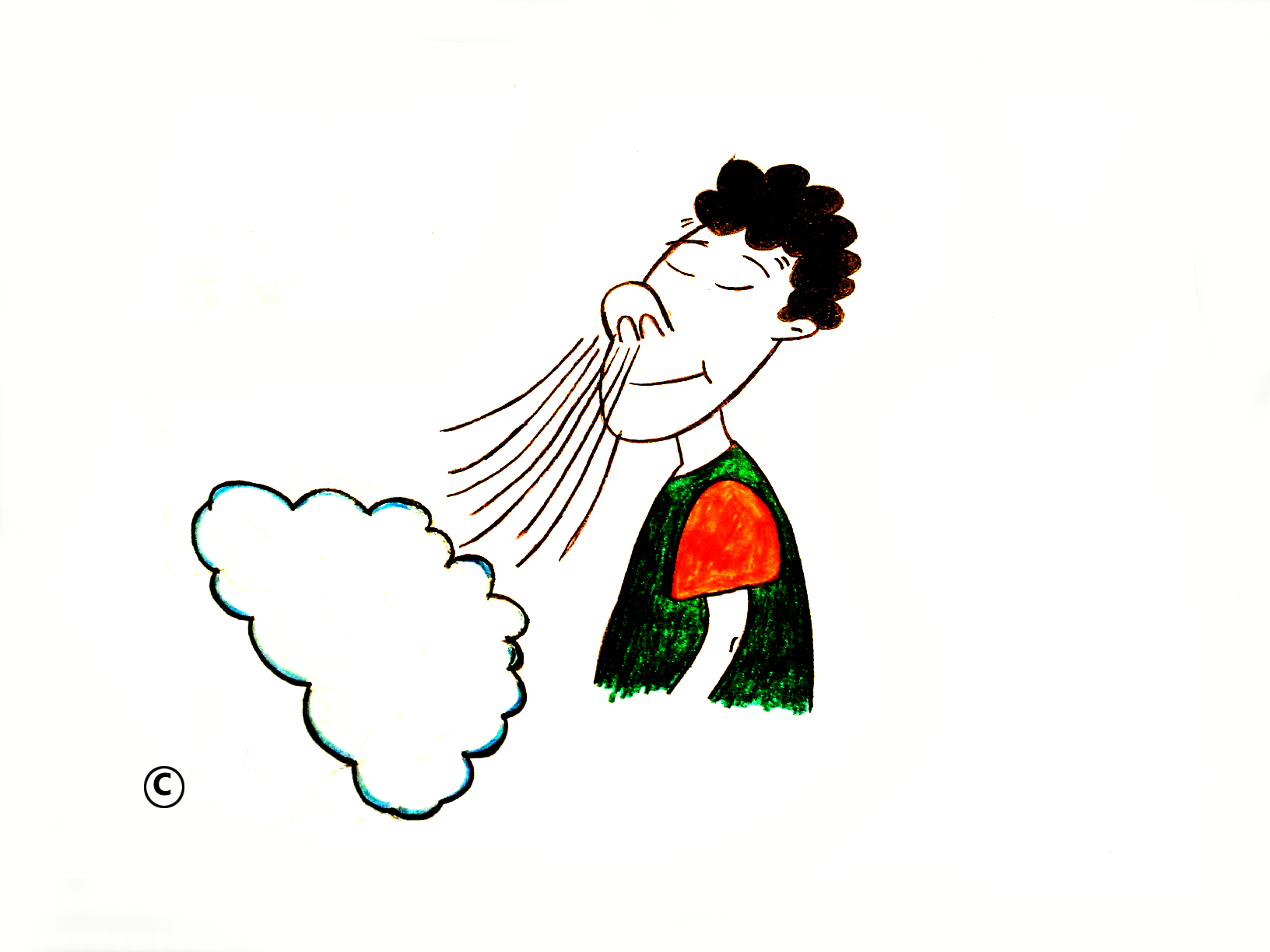 Human Impact on Climate Change
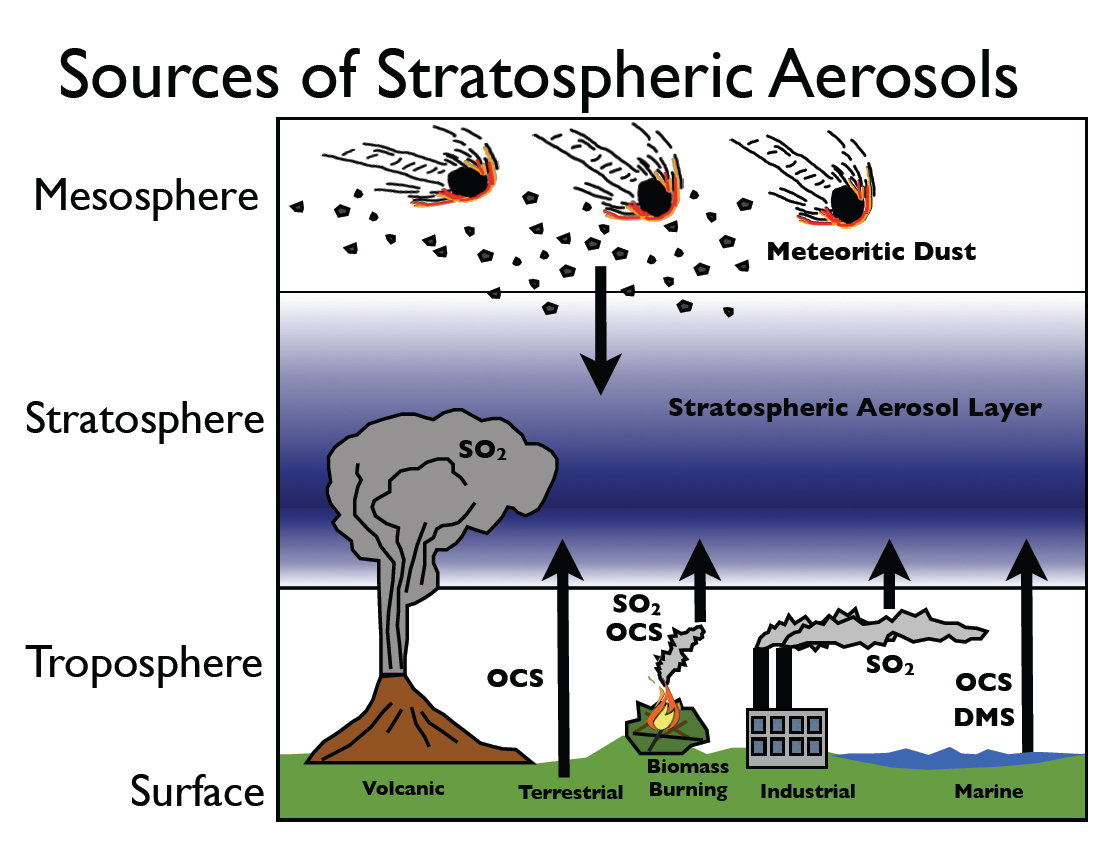 Aerosols
Released when fossil fuels are burned
Reflect sun’s energy back into space
Human Impact on Climate Change
Environmental Impact
Warmer temperatures
More water evaporates causing more precipitation in some areas
Coastal flooding caused by melting glaciers
Extreme weather events
Ecosystem changes
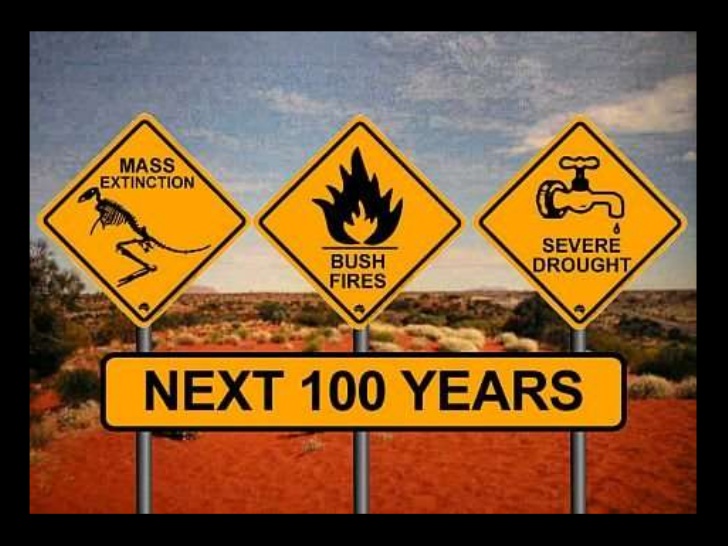 Human Impact on Climate Change
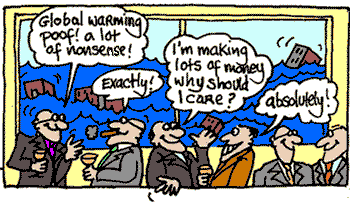